Photosynthesis& Cellular Respiration
This Week’s Unit
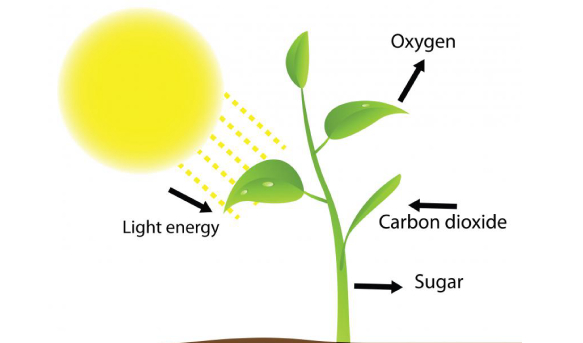 Photosynthesis
Flashcard #1

Only in plants
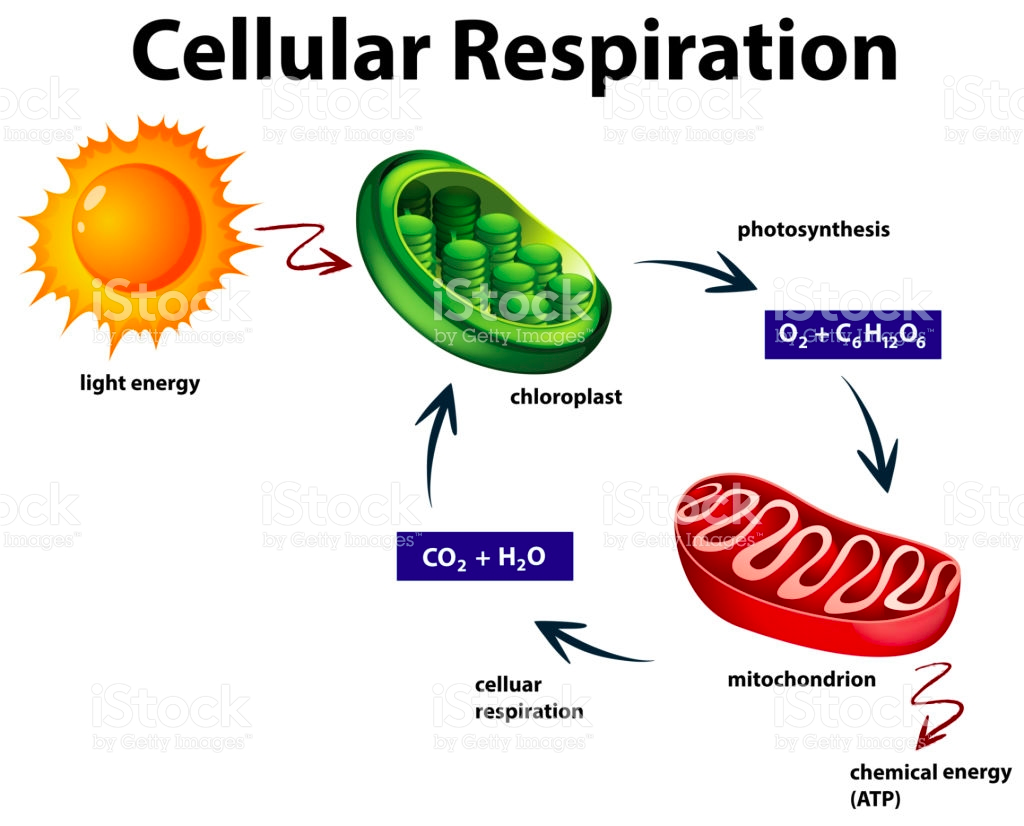 Cellular respiration
#2
Happens in both plants & animals
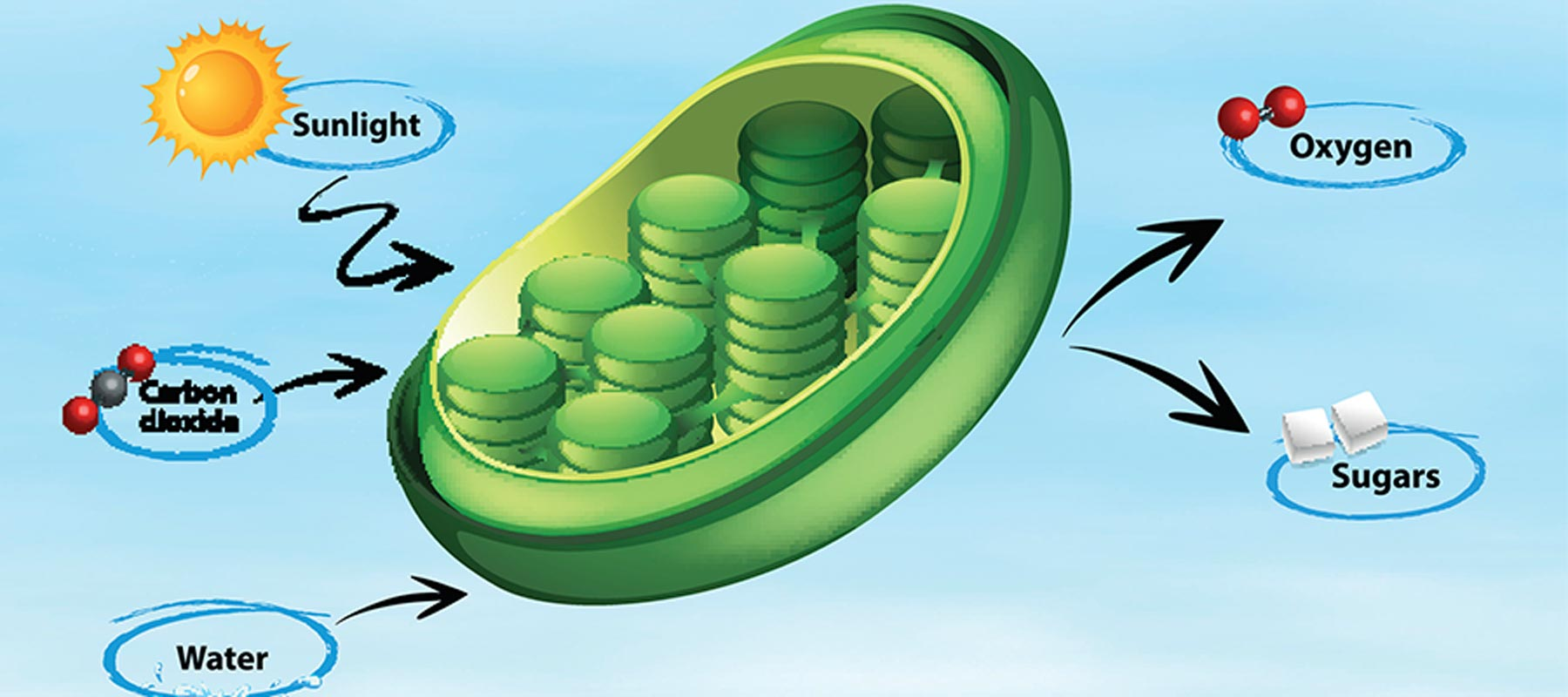 Chloroplast
#3
In plants only

* Most chloroplasts are located in the leaves.
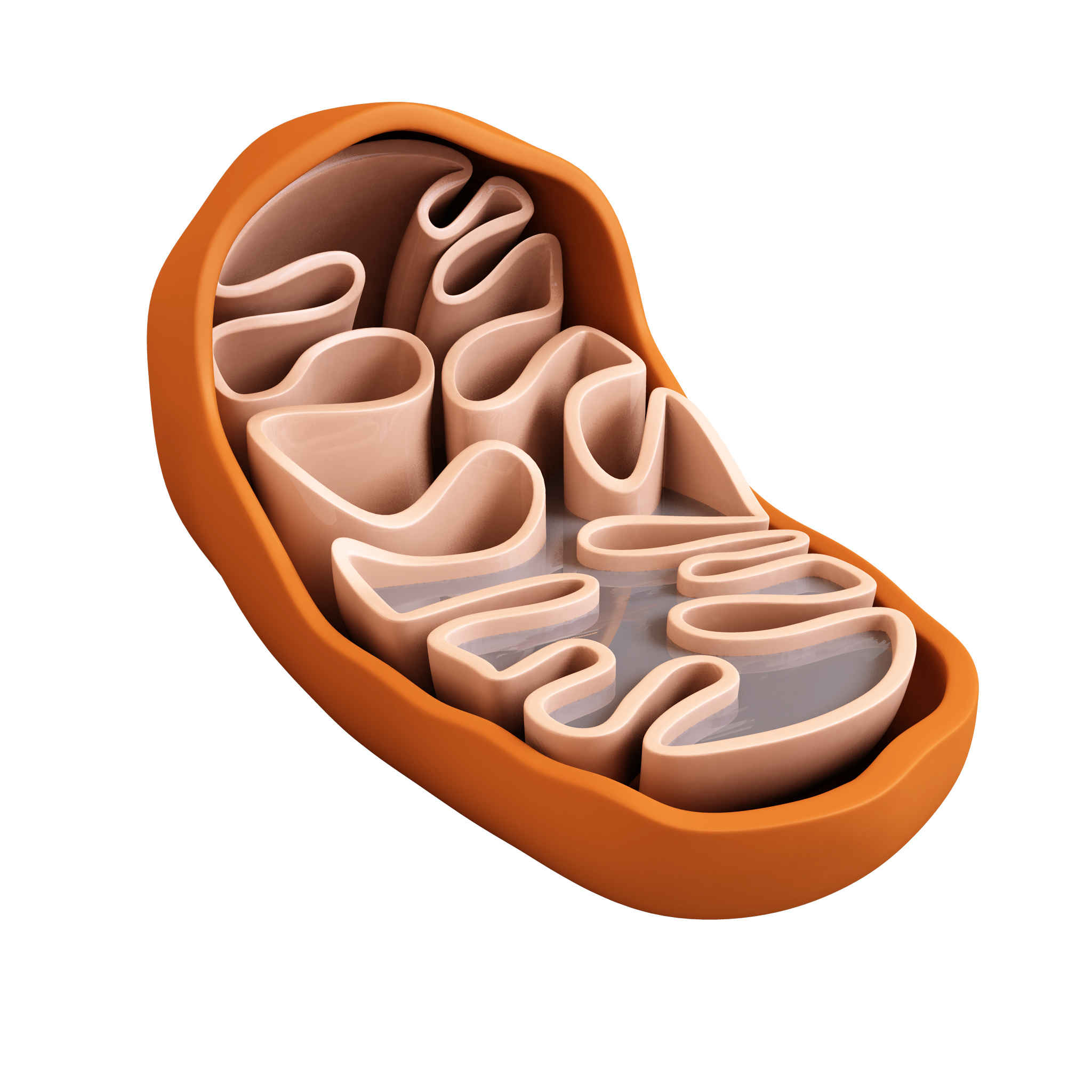 Mitochondria
#4
Both plants & animals have mitochondria
ATPAdenosine Triphosphate
#5
Tip! The prefix “tri” means 3
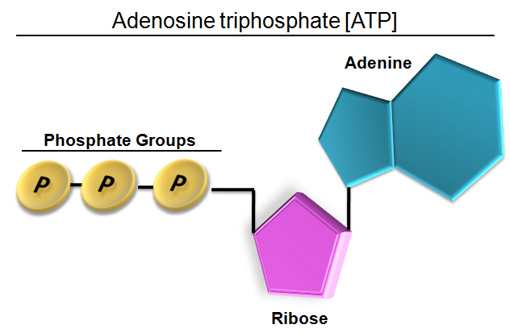 Adenine3 phosphatesSugar
#6
House, 3 pools, driveway
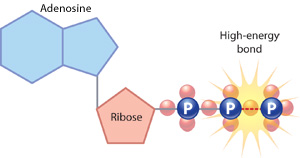 …the 3rd phosphate pops off
#7
A bond is broken and energy is released.
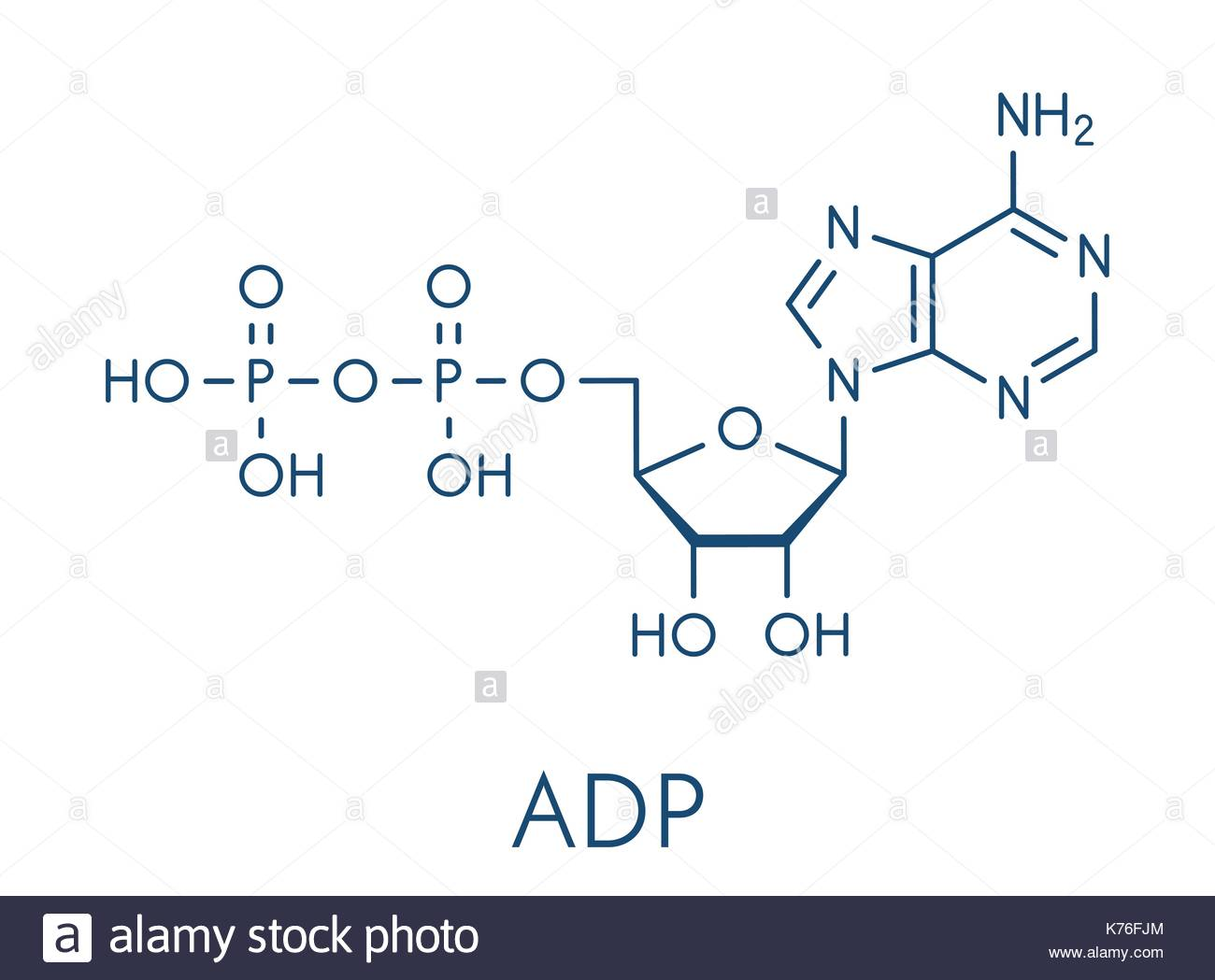 A house (sugar)2 pools (phosphates)A driveway (adenine)
#8
Tip~ 
The prefix “di” means 2
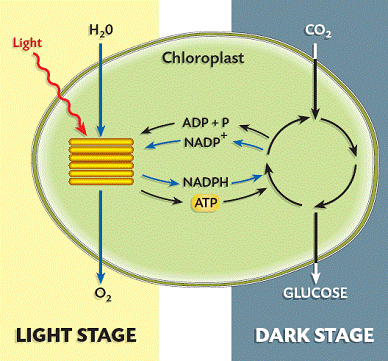 Stage 1- Light DependentStage 2 – Calvin Cycle (Light Independent)
#9
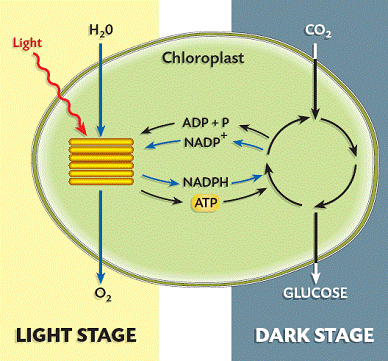 SunWater (H20)CO2
#10
Remember PLANTS need CO2.  
WE need O2!
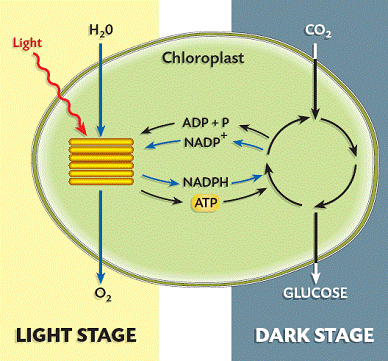 Oxygen (O2)Glucose (C6H12O6)
#11
C6H12O6
#12
Remember CHO?
Sugar is a carbohydrate!
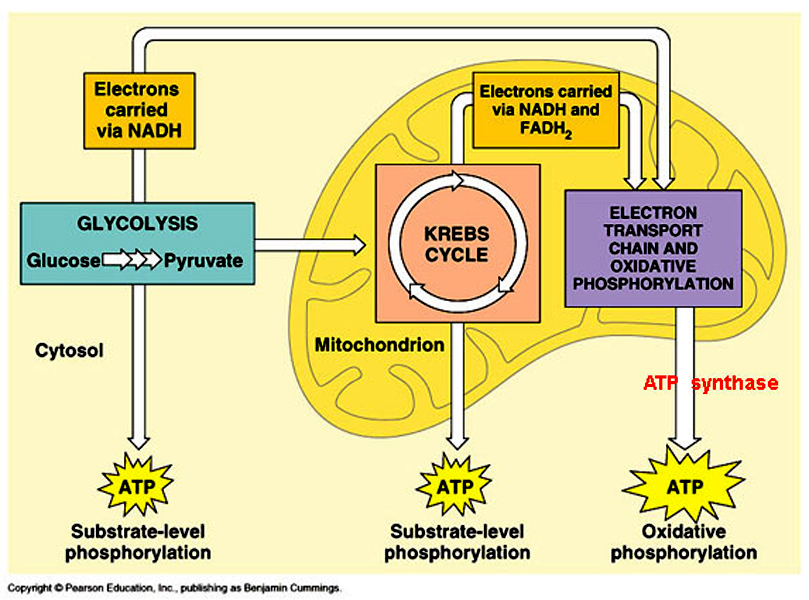 1 – Glycolysis2 – Krebs Cycle 3 – ETC (electron transport chain)
#13
Krebs can also be called 
citric acid cycle
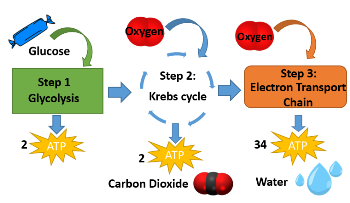 Glucose- (C6H12O6)Oxygen – (O2)
#14
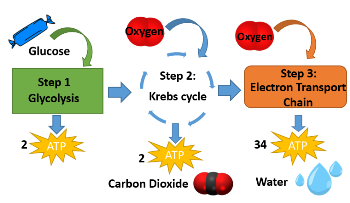 CO2H2OATP
#15
36 ATP total!
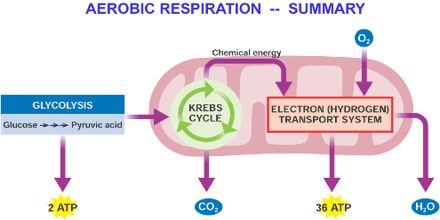 Aerobicrespiration
#16
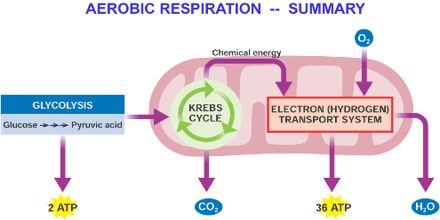 Anaerobic respiration
#17
BacteriaYeastMuscle cells
#18
Beer/wineBreadYogurtMuscle cramps
#19
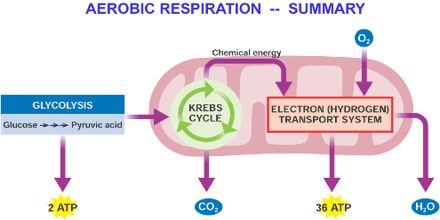 Stage 1 – GlycolysisStage 2 - Krebs
#20
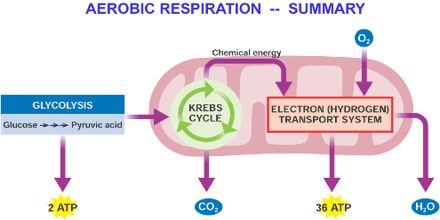 Only stage 3ETC
#21
1-Alcoholic fermentation2-Lactic acid fermentation
#22
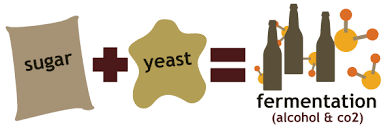 AlcoholCO2
#23
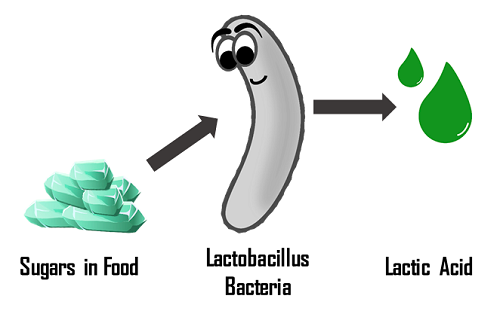 Lactic acid
#24
EnergyATP
#25
light energychemical energykinetic energy
#26
Cellular Respiration
#27